123
Number bonds to 10
123
0 + 10
Big strong men
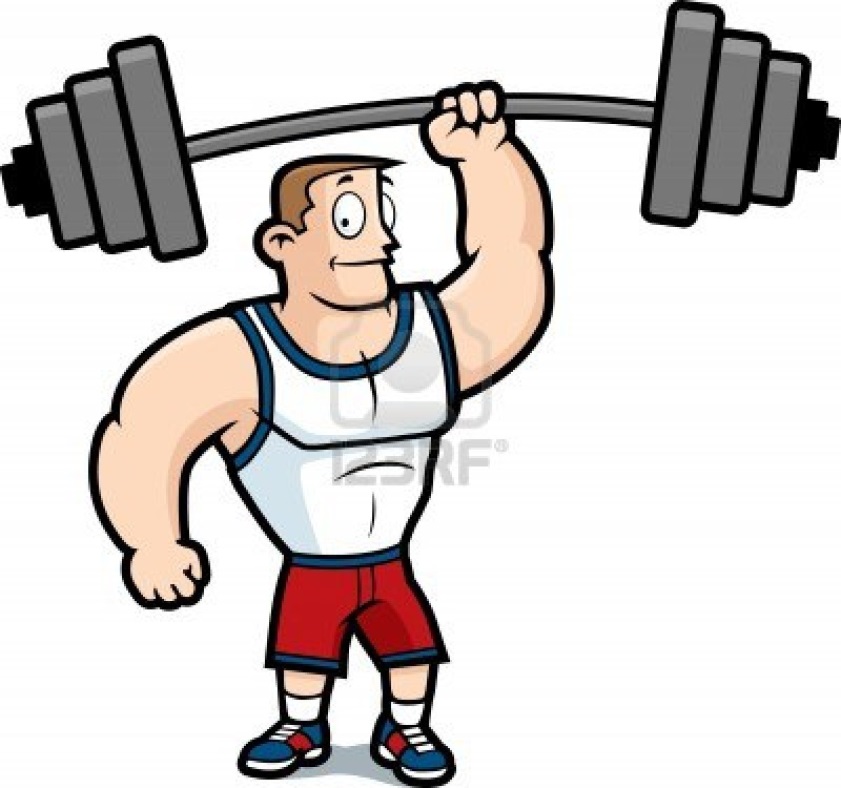 123
1 + 9
Feeling fine
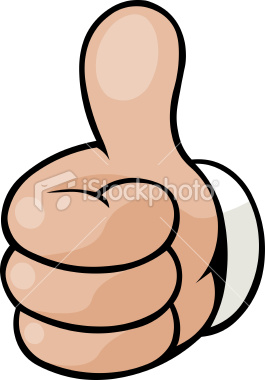 123
2 + 8
Open the gate
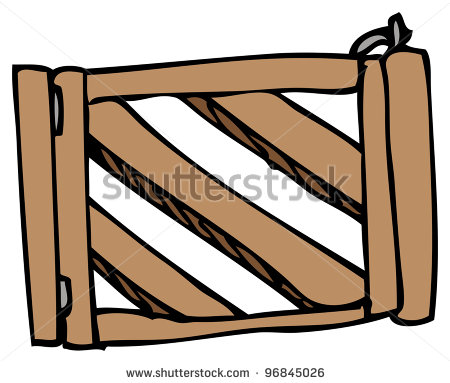 123
3 + 7
Point to heaven
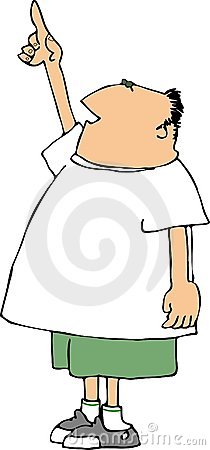 123
4 + 6
Pick up sticks
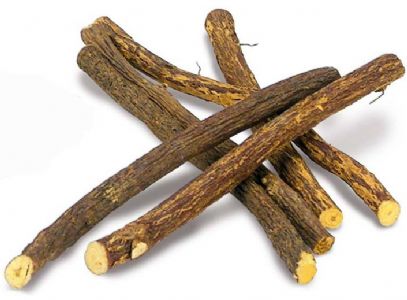 123
5 + 5
Come alive!
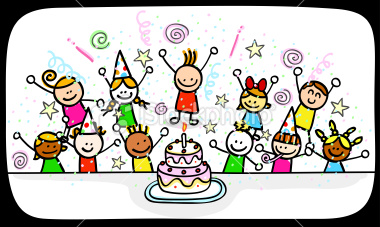 123
6 + 4
Knock on the door
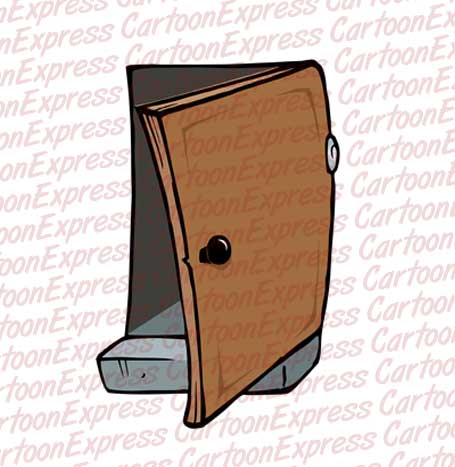 123
7 + 3
Hot cup of tea
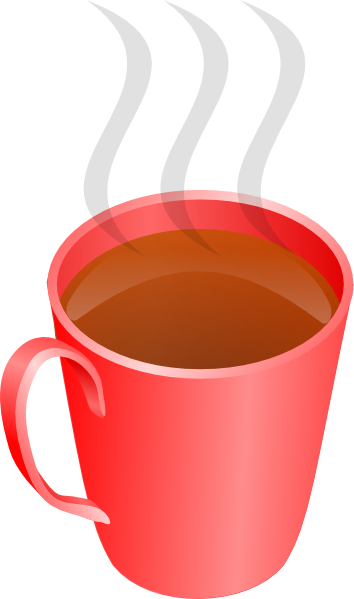 123
8 + 2
Feeling blue
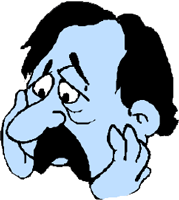 123
9 + 1
Nearly done!
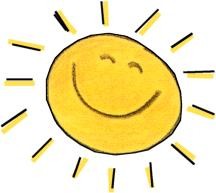 123
10 + 0 
Are superheroes!
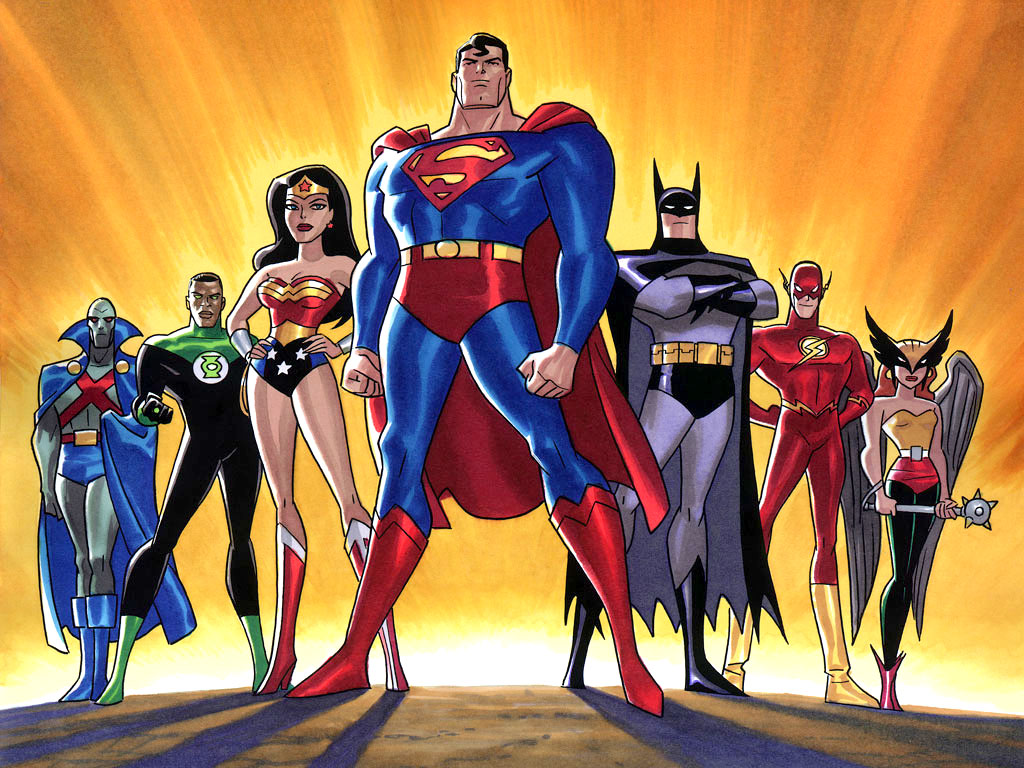